Українська мова
попрощатися з міфами, щоб вижити
“Наша мова всихає, стає малосоковитою, малофразеологічною, стає більш практичною, прагматичною, правильною, і все це небезпечно для живої, природної мови. Милозвучність мови не в правильності, а в думці, в образі, в ритміці; у наповненості фрази, а не в зіткненні слів. Я не розумію, чому замість “вдача” пишуть “удача”, замість “вправний” – “управний”. У цьому нема мелодійності, а навпаки – мова перетворюється на солодкаву жувальну гумку. А те, що ми говоримо неправильно сьогодні, умовно кажучи, завтра буде у шкільних підручниках. Наприклад, сьогодні у шкільних підручниках вказано, що “працюймо”, “робімо”, “співаймо” – це наказ, тоді як, на моє глибоке переконання, це діаметрально протилежна річ – заклик. Наказ – це імперія, а заклик – республіка. Це навіть не граматична, а суспільно-політична категорія” (Андрій Содомора)
7 способів перетворення (про те, як буває переінакшена пам’ять) за Р.Ф. Баумайстрем і С. Гостінгсом
Оминання;
Фальшування;
Перебільшення і прикрашання;
Маніпулювання зв’язками;
Звинувачення ворогів;
Перекладання вини та обставин;
Конструювання контексту
У ставленні до минулого (за Барбарою Шацькою):
Пам’ять індивідів по власні переживання
Пам’ять спільноти, що виросла із гуртового досвіду багатьох індивідів і колективно узгоджена символічна мова їх переказу
Офіційно переказуваний образ минулого та офіційні відзначення ювілеїв цих подій.
Людина не є істотою цілковито раціональною:
Прагнення ідентичності екзистенційної ситуації
І традиційний, і новостворений міф є наративною формою, зокрема тих архетипних символів, які компактно виявляють разом те, що людина знає і в що вірить (Б. Слоут)
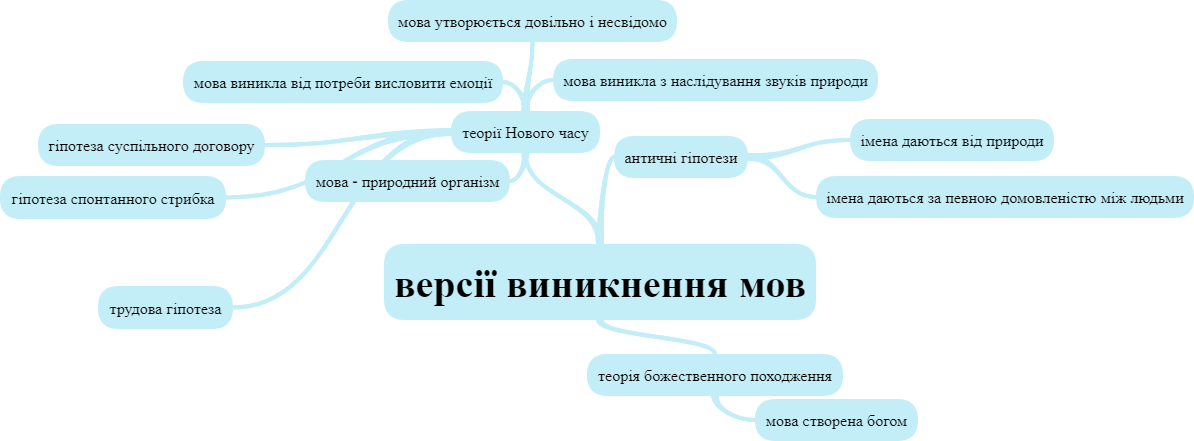 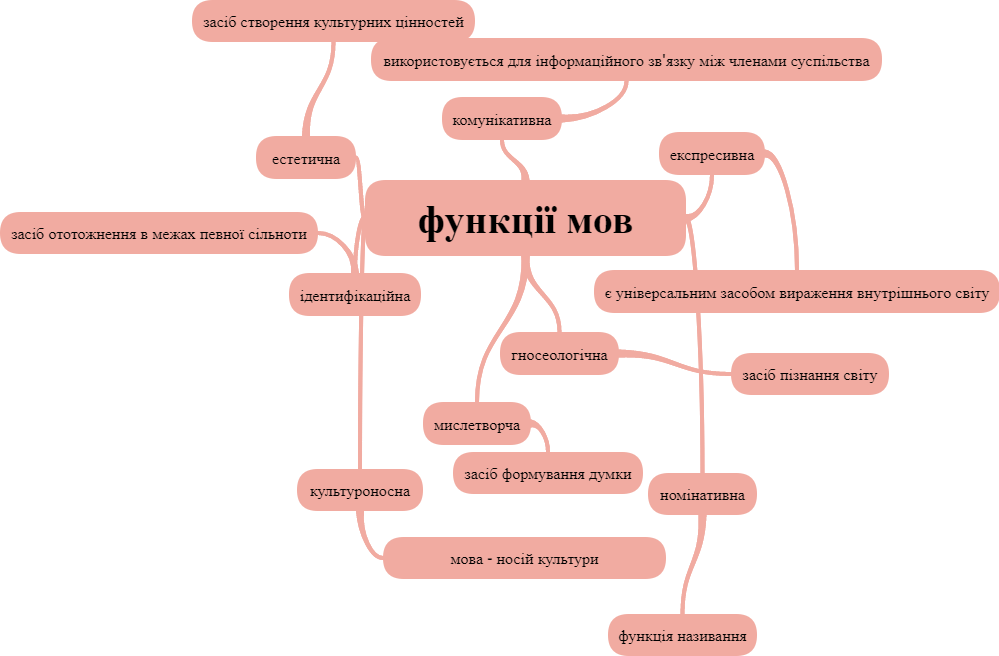 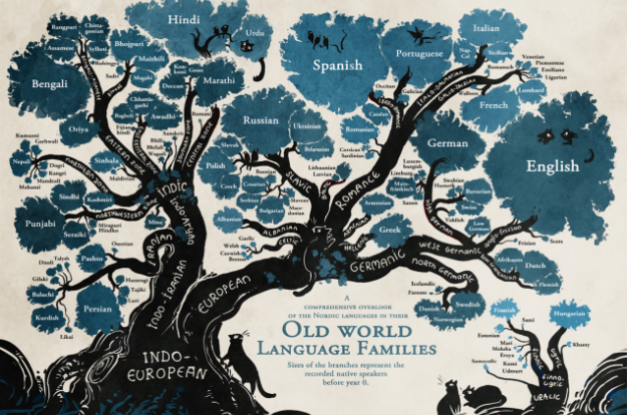 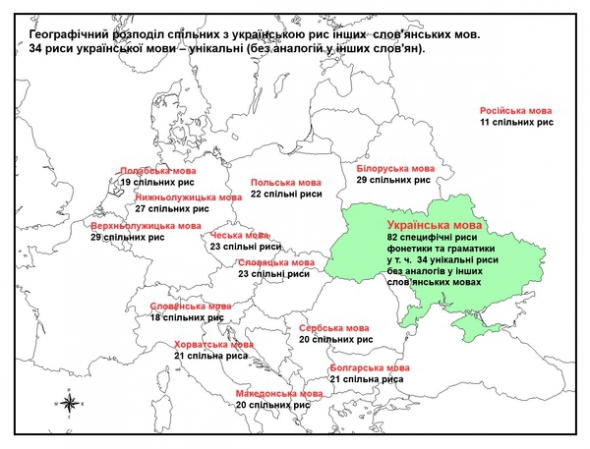 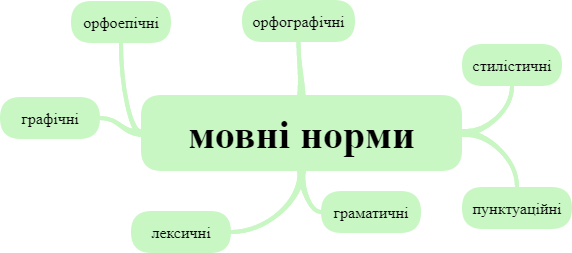 Граматиці підкоряються навіть імператориТой, хто бажає реформи суспільства, має у своєму розпорядженні такий ефективний засіб, як реформа мови
Приклади спроб впливу на суспільно-політичні настрої через зміну правопису: 
1863 – Валуєвський циркуляр
1876 – Емський указ
1918 – «Найголовніші правила українського правопису» 
1933 – скасування «харківського» правопису («скрипниківки» (1929)), правопис-33 Кагановича
1945-46 – «перший» правопис, 1960 – «другий», 1990 – «третій»
1990 – нова редакція Українського правопису
1991 – 2001 – Велика правописна дискусія
Спочатку 200 років драматичної самотності українських письменників і філологів, що намагалися створити певні загальнонаціональні орфографічні правила. Потім майже 100 років наказної системи, дрімучої до параної. А тепер ось народ, який … не спроможний поєднати свої злидні з національним правописним багатством 
В. Скуратівський